Pouzdanosti valjanost - mjere
Kvantitativne metode istraživanja
dr. sc. Dario Pavić
Pouzdanost
Mjerenje pouzdanosti – povezano uz koncept korelacije
Prosjek međučestičnih korelacija (average inter-item correlations)







Kod mjerenja unutarnje konzistentnosti i pouzdanosti alternativnih oblika:
Pouzdanost alternativnih oblika (split-half)=(k*R)/(1+(k-1)*R), gdje je k broj čestica (pitanja), a R je prosjek međučestičnih korelacija (inter-item correlations)
Najčešća metoda procjene unutarnje konzistentnosti – Cronbachova alfa
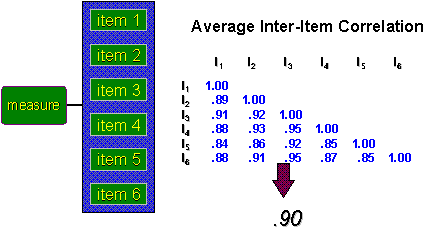 Pouzdanost
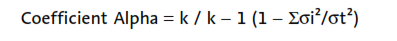 Pouzdranost
Pouzdanost
Zašto je mjera pouzdanosti važna? 
Standardna pogreška mjerenja (Standard error of measurement) – SEM
Dobiveni rezultat = pravi rezultat +/- pogreška mjerenja
Pogreška mjerenje ima normalnu distribuciju i standardnu devijaciju koja predstavlja varijaciju u dobivenim rezultatima zbog pogreške
Kada bi mnogo ljudi rješavalo test stotinama puta, distribucije njihovih rezultate bi imale distribuciju pogrešaka s aritmetičkom sredinom nula i standardnom devijacijom jednakom SEM.
Pouzdanost
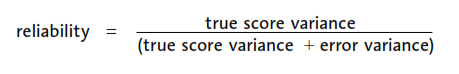 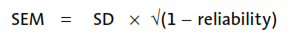 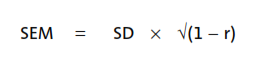 Pouzdanost
Što to znači? Ovdje se ne radi o zaključivanju s uzorka na populaciju (kao u slučaju standardne pogreške aritmetičke sredine), nego se radi o tome kolika je procjena stvarnog rezultata na testu (kojeg ne znamo), obzirom na pouzdanost instrumenta, tj. testa samog
Rezultat koji dobijemo na testu je „dobiveni” rezultat i ovisi o pogrešci mjerenja tj. o pouzdanosti testa.
Intervali pouzdanosti – u kojem se intervalu nalazi stvarni rezultat
Dobiveni rezultat +/- 1.96*SEM (95% vjerojatnost)
Primjer
Netko je na ispitu postigao rezultat 50. Standardna devijacija svih dobivenih rezultata na testu je 10, a pouzdanost testa je 0.8. Koji je „stvarni” rezultat te osobe?
SEM = ?
Int. pouzd. = ?
Usporedba rezultata
Dva testa: A i B. Svaki ima svoju SEM.
Standardna pogreška razlike za rezultat na testu A i rezultat na testu B (The Standard Error of difference for a score on test A and a score on a different test B (SEdiffAB))


Uspoređivanje rezultata na istom testu
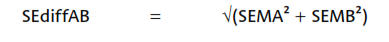 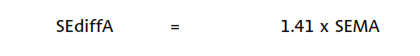 Usporedba rezultata
Usporedba pojedinog rezultata i aritmetičke sredine uzorka
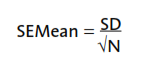 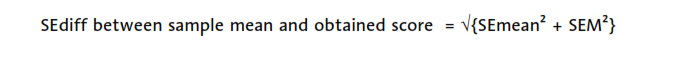 Valjanost
Valjanost
Valjanost – neke mjere
Average variance extracted (AVE) – količina varijance koju obuhvaća konstrukt (faktor) u odnosu na varijancu nastalu zbog pogreške mjerenja – Priručno pravilo jest da bi AVE trebao biti iznad 0.5. 
AVE se koristi kao mjera diskriminantne valjanosti određenog konstrukta. AVE svakog latentnog konstrukta bi trebao biti veći od najvećeg kvadrata korelacije tog latentnog konstrukta s drugom latentnom varijablom (Maximum shared variance (MSV) - tzv. Fornell-Larcker kriterij).
Trebao bi biti veći od prosječne dijeljene varijance (Average Shared Variance (ASV))
Valjanost – neke mjere
Valjanost – neke mjere
Valjanost – neke mjere
Za konvergentnu valjanost – saturacije na faktoru bi trebale biti iznad 0.7 i AVE iznad 0.5
Kompozitna pouzdanost (CR) svakog faktora iznad 0.7